L’ expérience de l’ université d’ Huddersfield utilisant Intota v1
Amy Devenney – Acquisitions manager
a.devenney@hud.ac.uk
Contenu papier
Contexte
Changement dans le comportement de l'utilisateur et les collections des bibliothèques
Problèmes avec les SIGB
Contexte d’ Intota
Deux études de cas
PDA
Intota Foundation
Réglage de la scèneHuddersfield
Huddersfield est situé dans le nord de l’Angleterre pres de Leeds et Manchester.
Le population est 162,949
Réglage de la scèneUniversity of Huddersfield
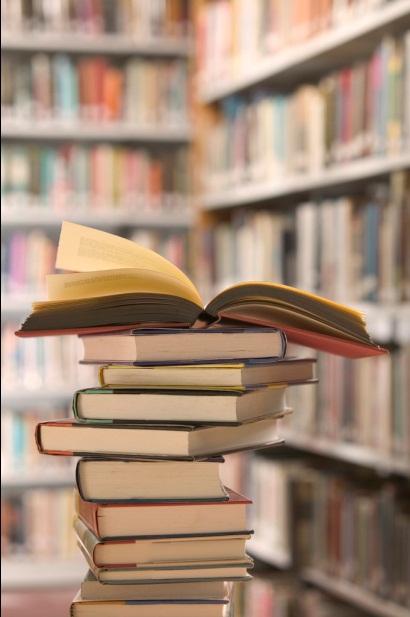 Université de taille moyenne dans le Nord de l'Angleterre
24,000 étudiants 

Son objectif est de devenir une institution de recherche  reconnu internationalement
Réglage de la scèneUniversity Library
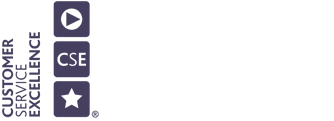 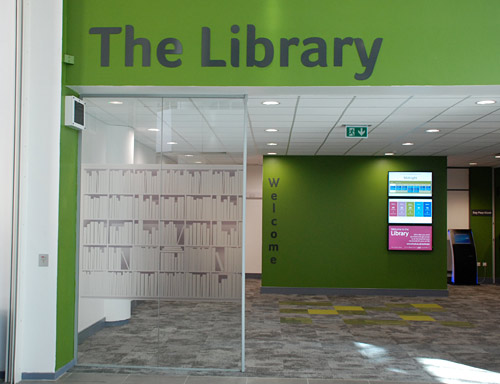 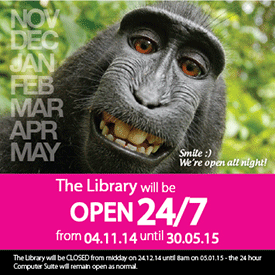 Réglage de la scèneHorizon
Par SirsiDynix
Pris en 1995
Conçu autour tâche départementale par exemple acquisitions, la circulation
Récemment mis à jour
Le nombre total des etudiants unique emprunt le livres imprimé par an
Nombre moyen du livres imprimé empruntés par etudiant par an
Pourcentage des étudiants utilisant le livre électonique à Huddersfield
Nombre moyen de ouverture de session du livre électonique par étudiant et par an
Nombre du livres imprimés et livres électronique à Huddersfield
Pourcentage du livres imprimés et livres électronique
Pourcentage de la revues imprimés et revues électronique
Problèmes avec Horizon
Il est incapable de gerer l’ information de gestion pour resources électronique
L’ OPAC etait incapable de fournir un accès aux resources électronique
L’ OPAC etait incapable de chercher les resources  électronique
Summon
Pris en 2008
Fournit un guichet unique
Facile utiliser - pareil à Google
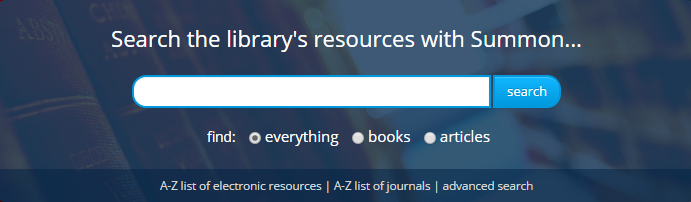 Intota
En 2012 Intota était annoncé
Apparu par Serials Solutions (maintenant Proquest)
Impressionné avec produits précédents
Bonne relation de travail
Intota
Publié incrémentielle:
Intota Assessment Novembre 2013
Intota Foundation Août 2014
Intota Fulfilment été 2016
Intota Foundation - PDA
Problèmes avec Horizon
Prenant remplir tout les formats MARC c. 2 semaines
Intensive du personnel 
il était incapable de tenir tout les formats MARC et cessé de travailler
Intota Foundation - PDA
Mais PDA est un moyen reconnu et populaire pour  developer la collection.
Les utilisateurs aiment PDA
Huddersfield a engagé 25% du budget chaque année à PDA

Donc nous necessitons un système qui peut copier
Intota Foundation - PDA
Peut copier avec tout les titres
Mises à jour quotidennes automatiques de nos exploitations
Les titres sont précis
Un gain de temps du personnel
Intota Foundation – la gestion des abonnements précédemment
Par un feuille de calcul (Microsoft Excel)
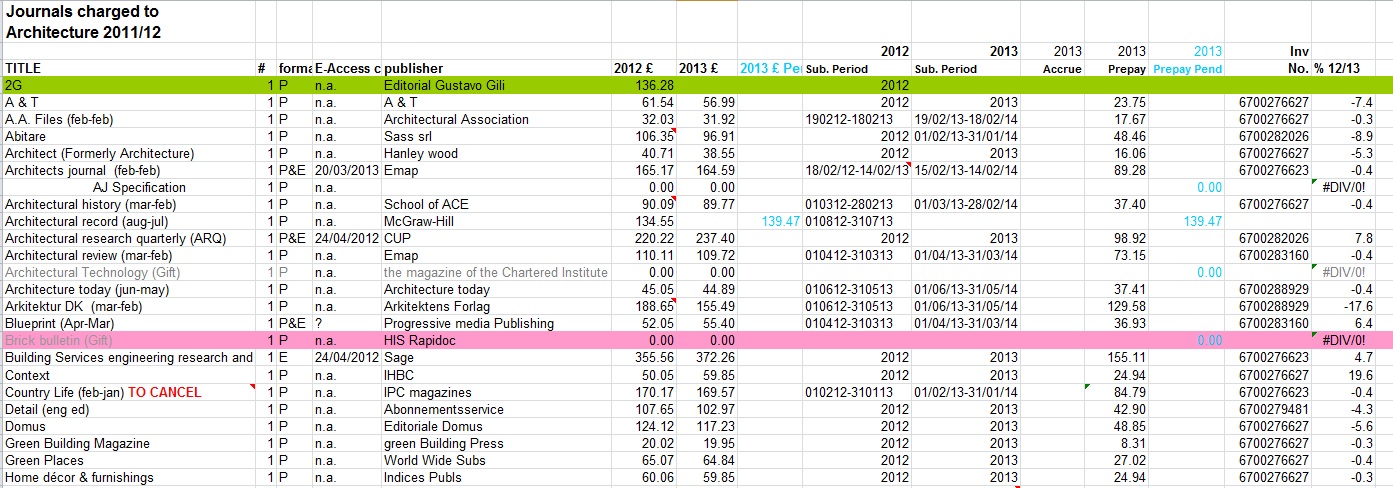 Intota Foundation – la gestion des abonnements précédemment
La propriété individuelle
Difficulté à extraire les informations nécessaires
erreur
La duplication du travail
Manque d'information financière précise en temps réel
Manque de chance pour le développement
Le recours à la conscience personnelle
Intota Foundation – la gestion des abonnements maintenant
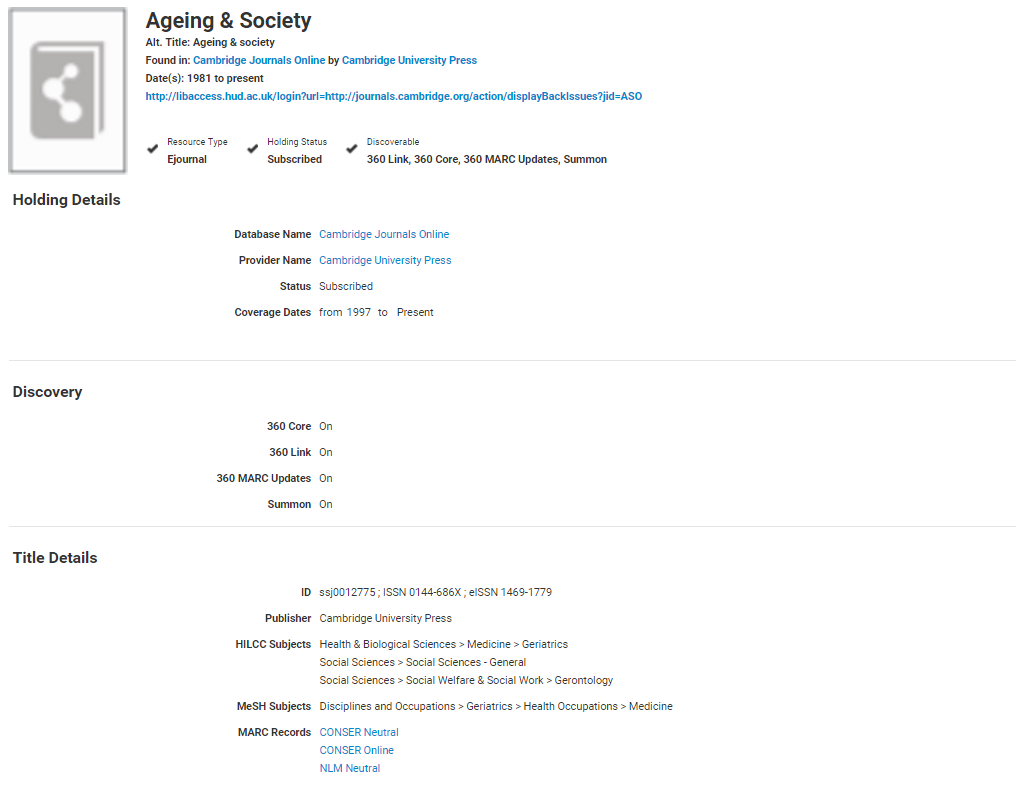 Intota Foundation – la gestion des abonnements maintenant
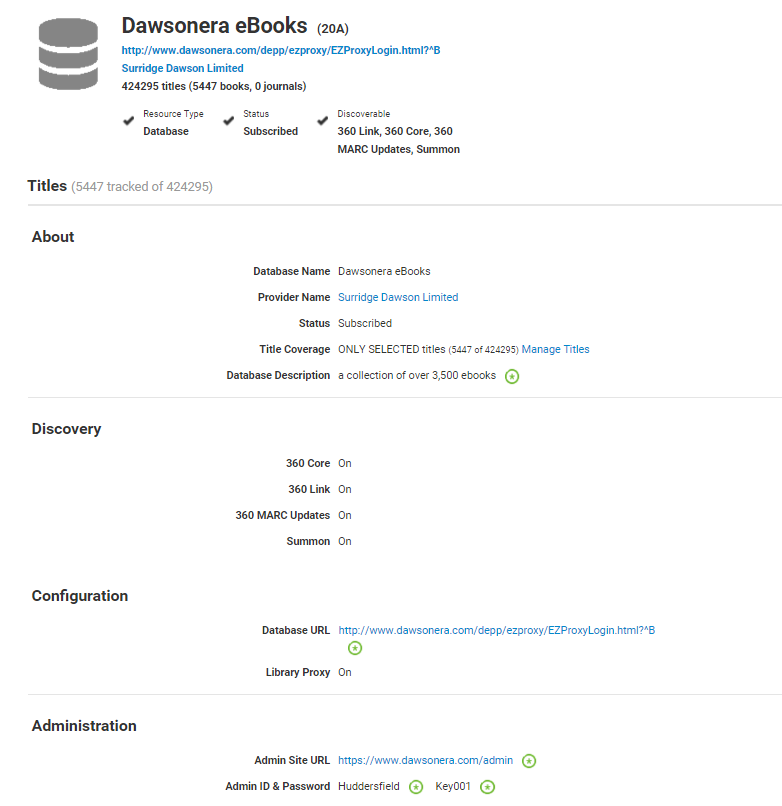 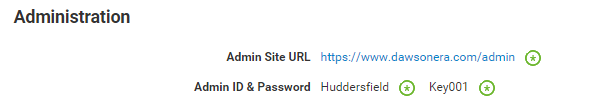 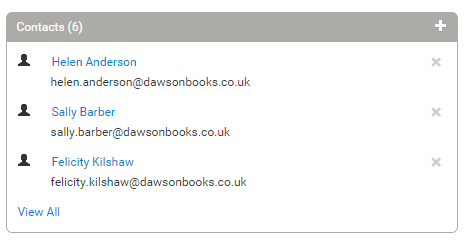 Intota Foundation – la gestion des abonnements maintenant
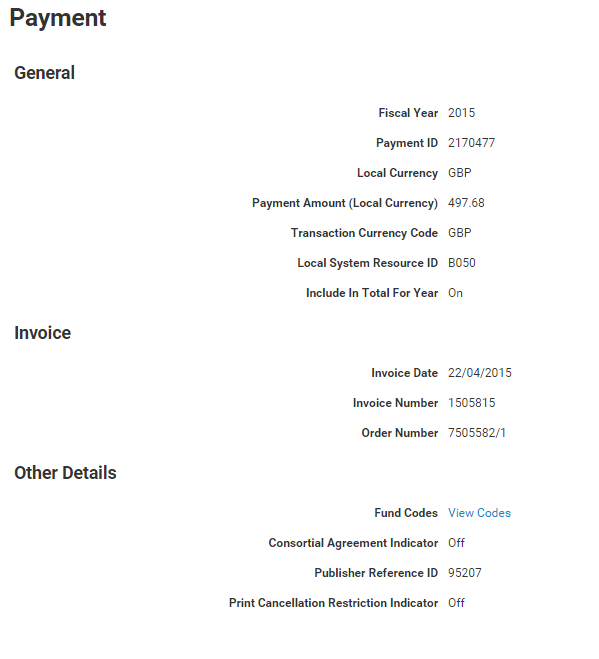 Intota Foundation – avantages
Normalisation
Une responsabilité partagée
L'information financière exacte
Opportunité pour le développement dans le futur
Diminution du risque d'erreur
Facilité de génération de rapports
Le temps du personnel accrue
Fondation Intota - problèmes rencontrés
Summon: temps pour mettre à jour 5-9 jours
Les retards dans les articles ajoutés à la base de connaissances
Incohérences dans les étalages dans les dossiers internes